Украшение окон МБДОУ №32 в рамках проекта «Фестиваль друзей»
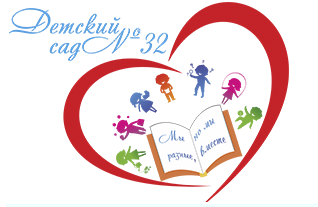 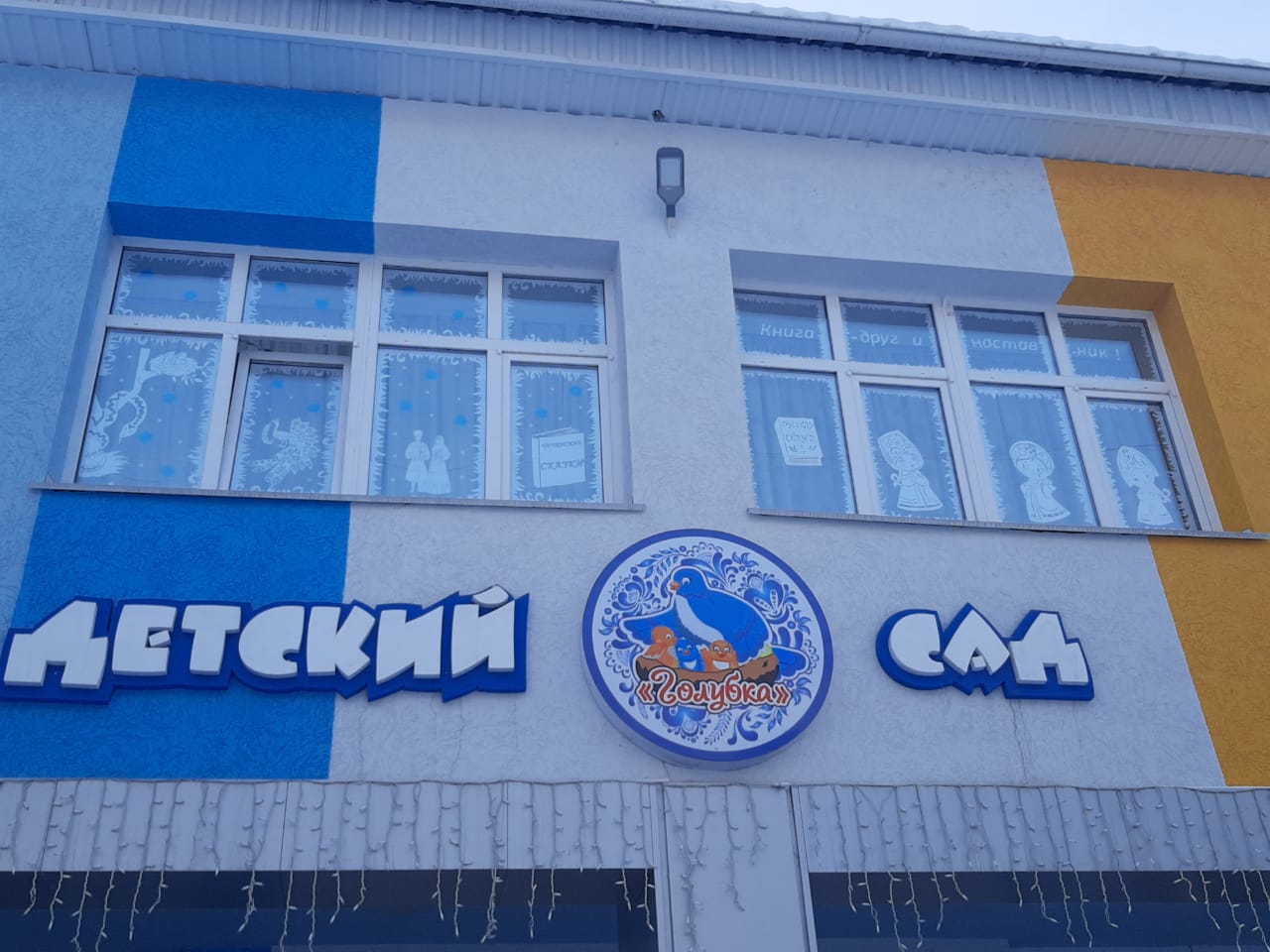 Окна в МБДОУ №32 украшены героями из народных сказок
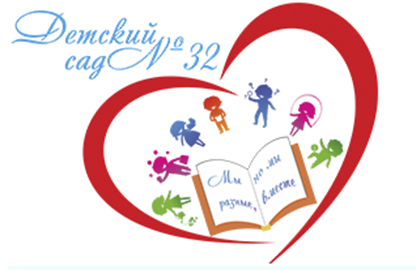 Украшение окон по чукотской народной сказке
В новый год с новой книгой!
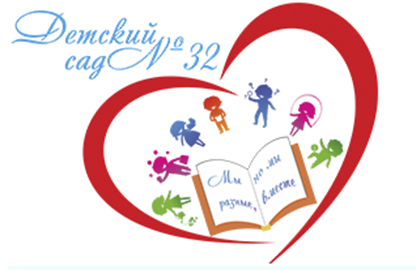 Украинская народная сказка
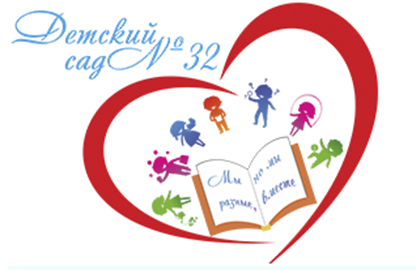 Шорская сказка
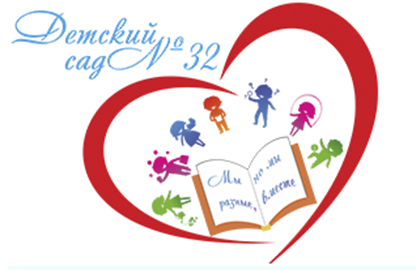 Казахская народная сказка
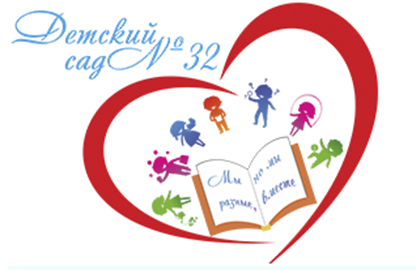 Немецкая сказка «Бременские сказки»
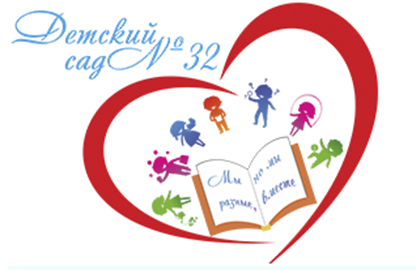 Благодарим за внимание!